young / 
a teenager
little / 
a kid
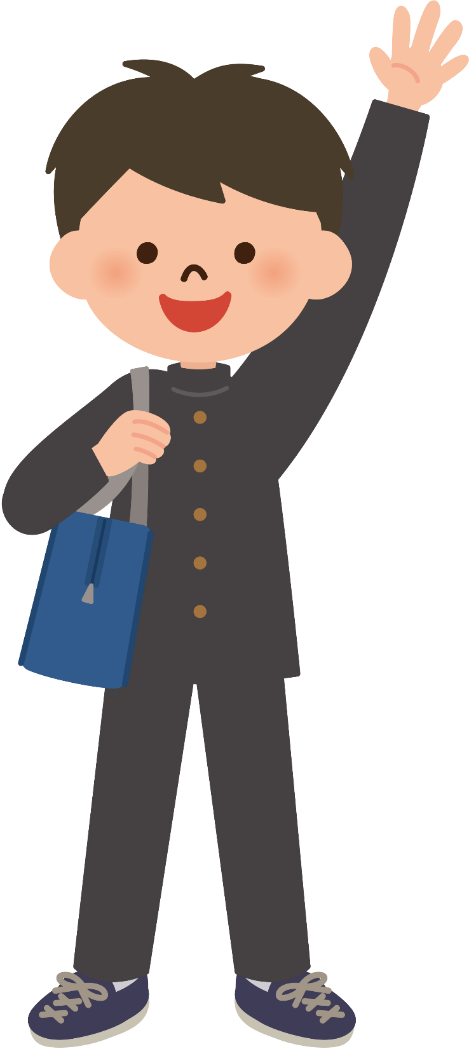 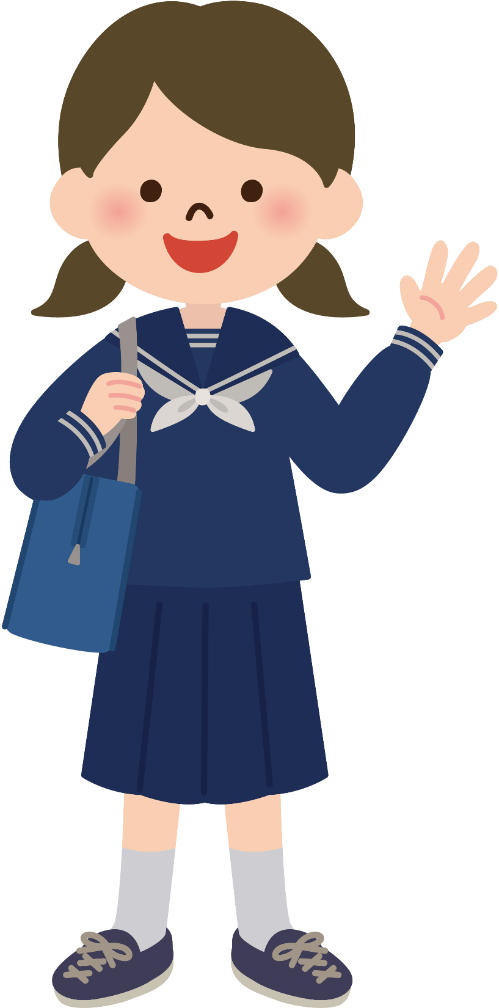 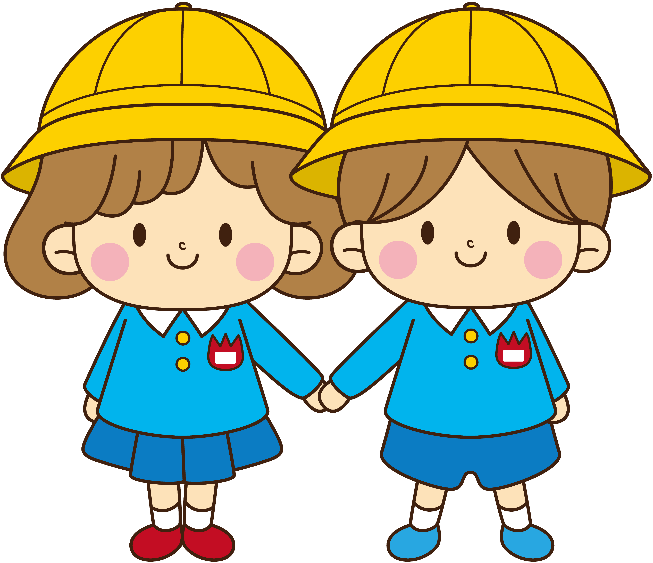 When I was little,
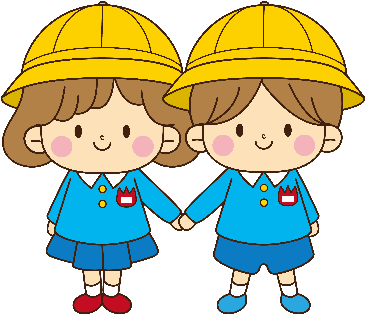 I wanted to be 
a Kamen Rider!
I wanted to be 
 Puri-Cure!
I wanted to be 
a ________ !
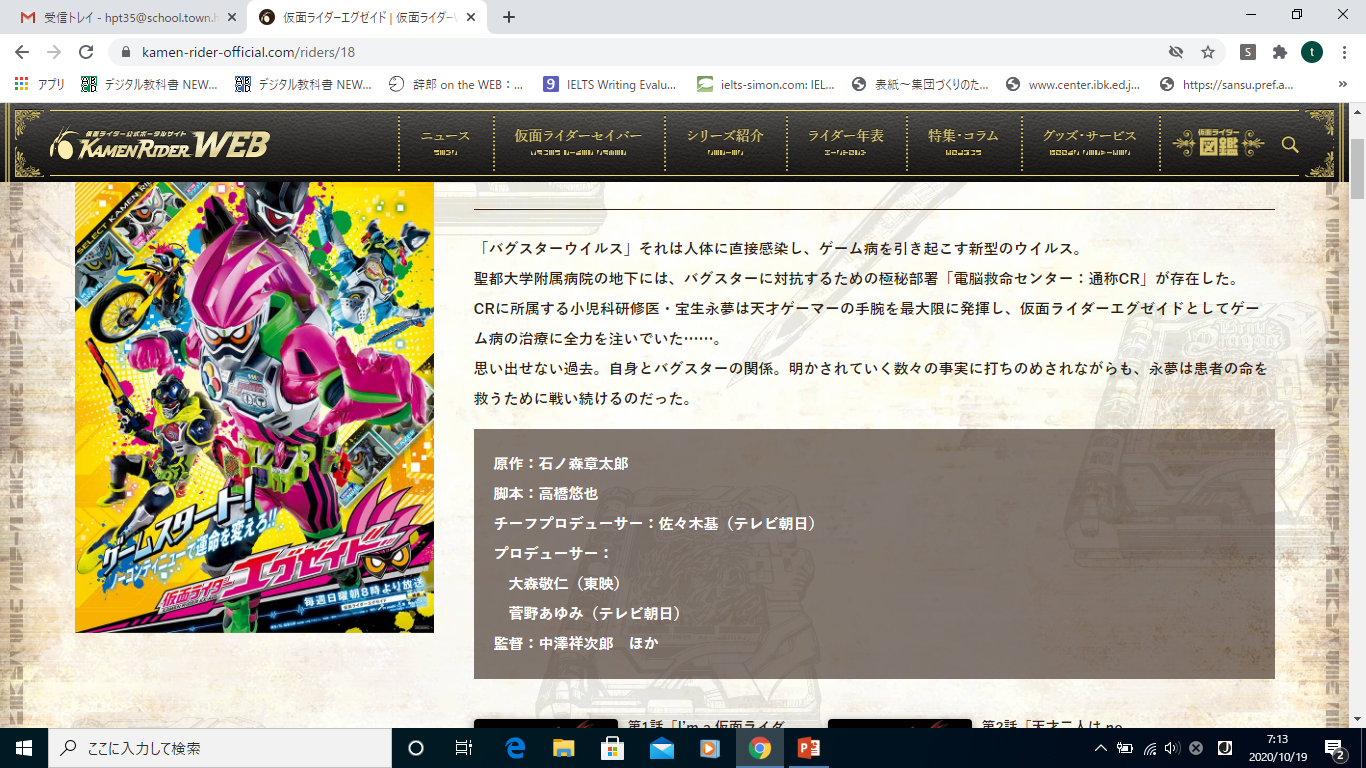 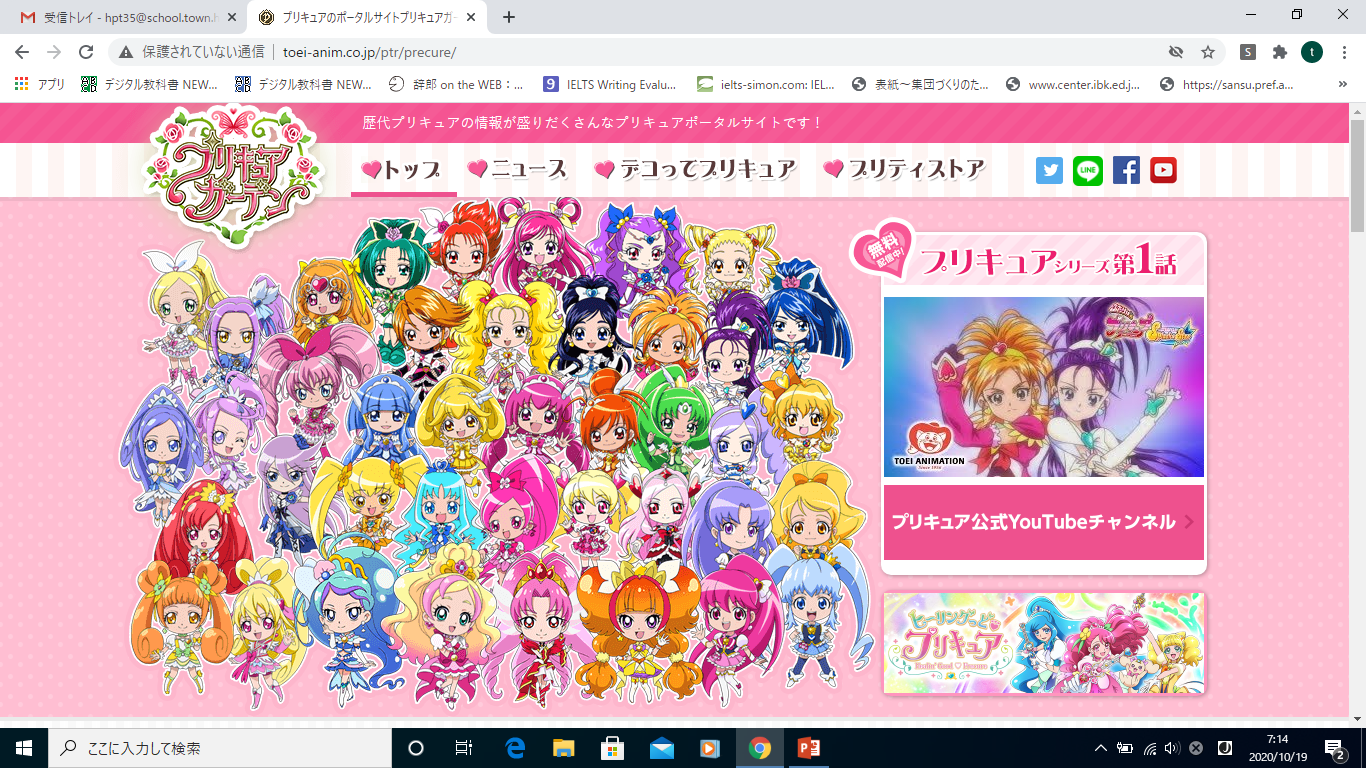 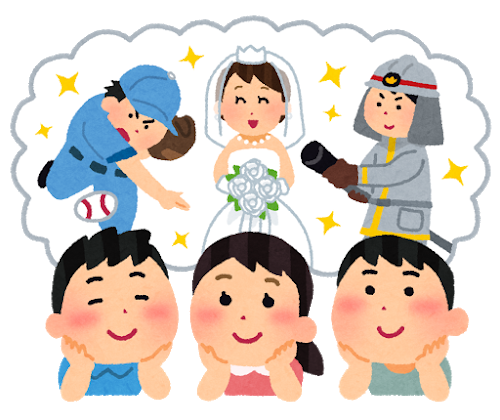 When I study at home,
I listen to music.
I focus on studying.
I use my 
smartphone.
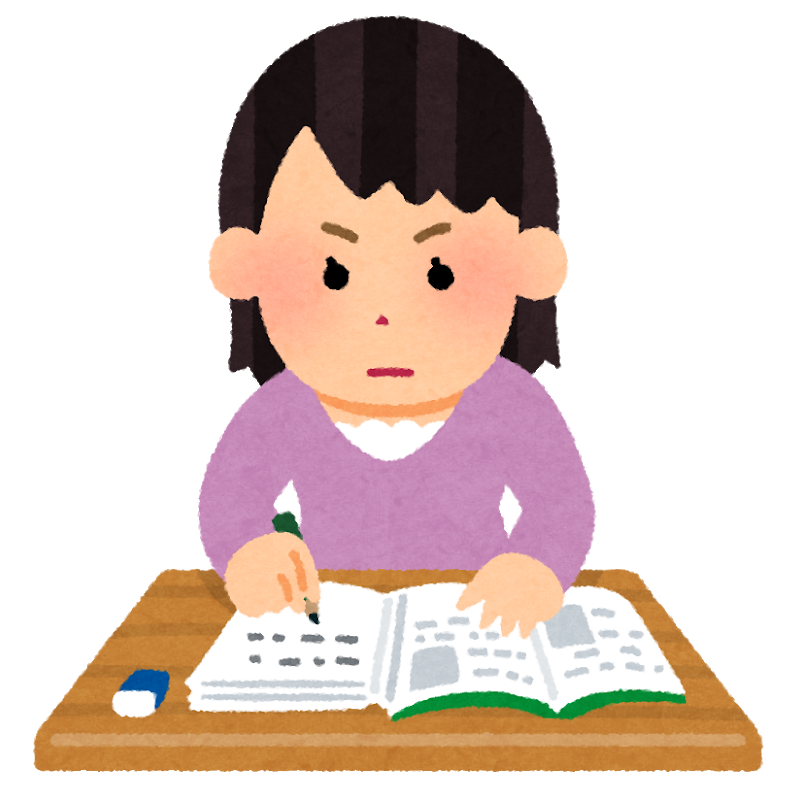 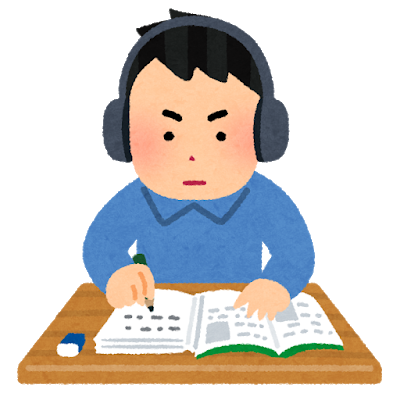 ♪
キリッ
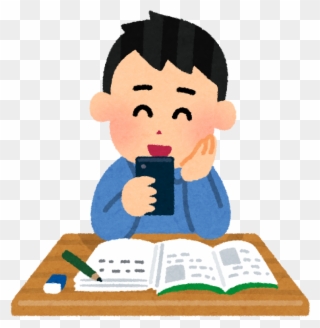 ♪
♪
Vocabulary
I always liked...いつも～が好きだった
My dream has changed わたしの夢は変わった
I still like ... 今でも～が好きだ
1 質問があるときは，聞いてくださいね。
(     )(     )(     )questions, please ask me.

2 小さい頃は，歌手になりたかった。
(     )(     )(     )little, I wanted to be a singer.

3 私が話しているときは，私の方を向くこと。
You have to look at me (     )(     )(     ) talking.
( When )(  you  )( have )questions, please ask me.


(  When  )( I )( was )little, I wanted to be a singer.


You have to look at me (  When )( I )( am ) talking.
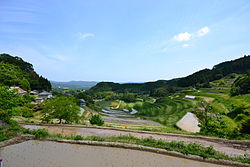 Which do you want to live in,
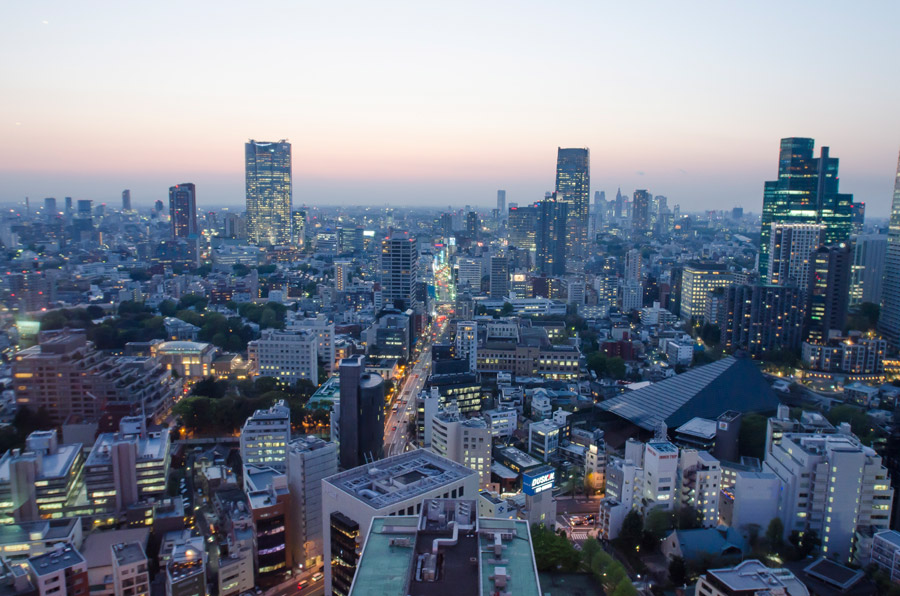 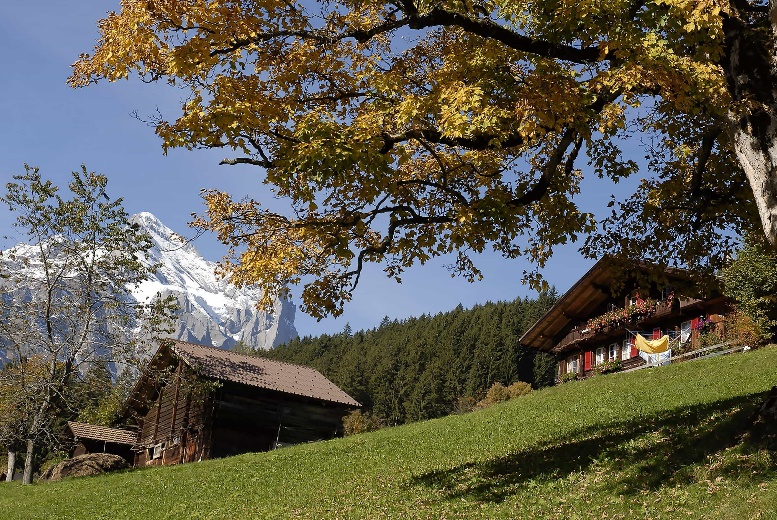 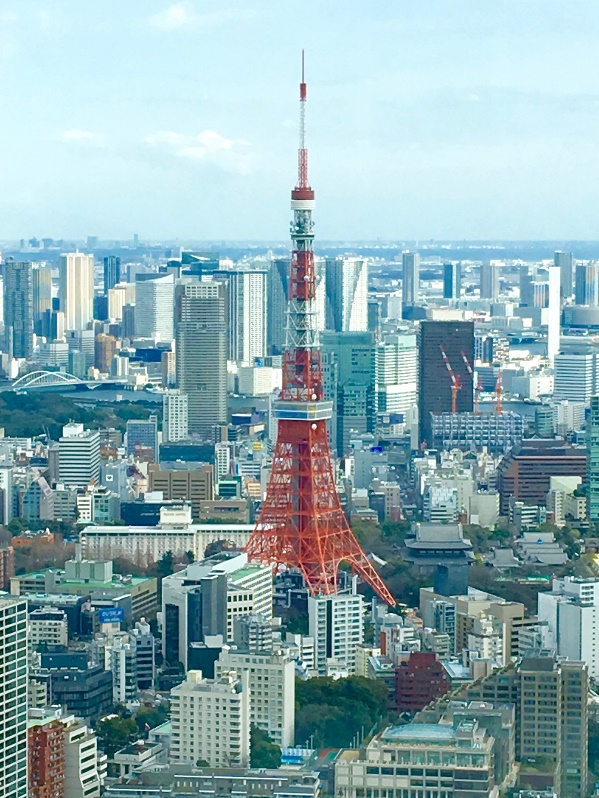 a big city?
a small town?
I want to live in a big city
                 because I can enjoy shopping.
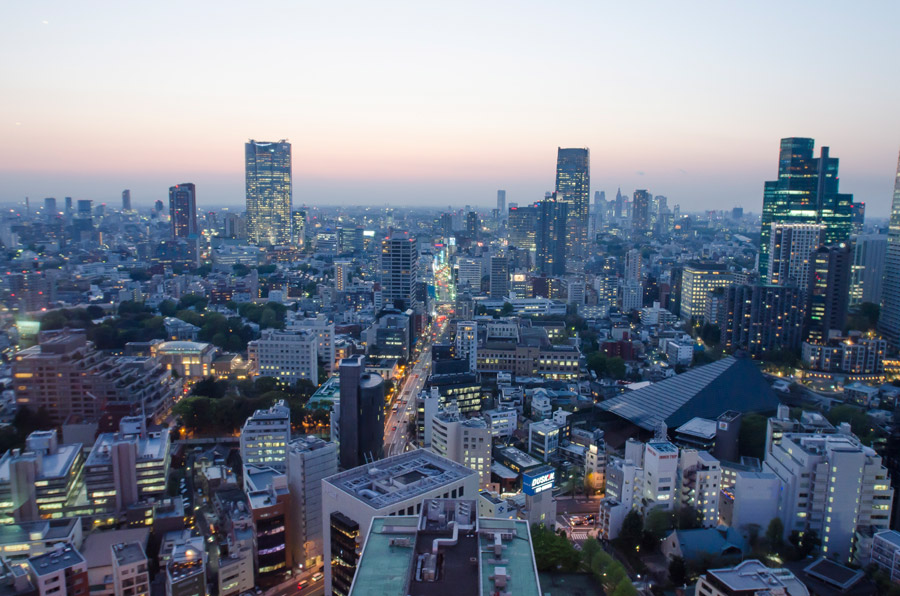 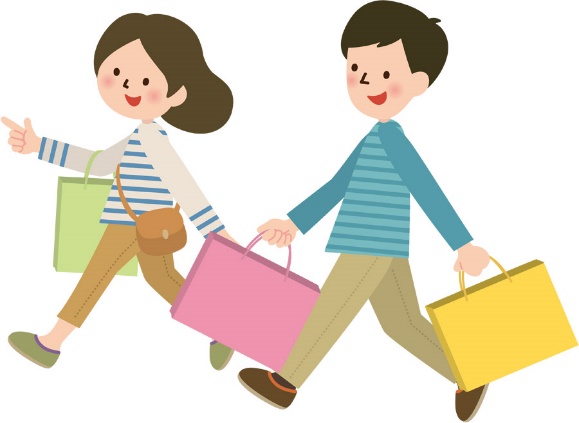 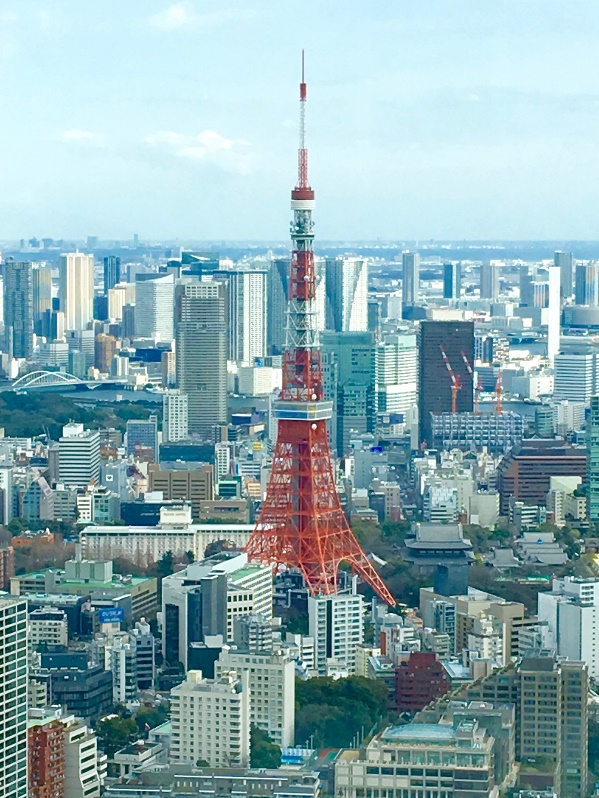 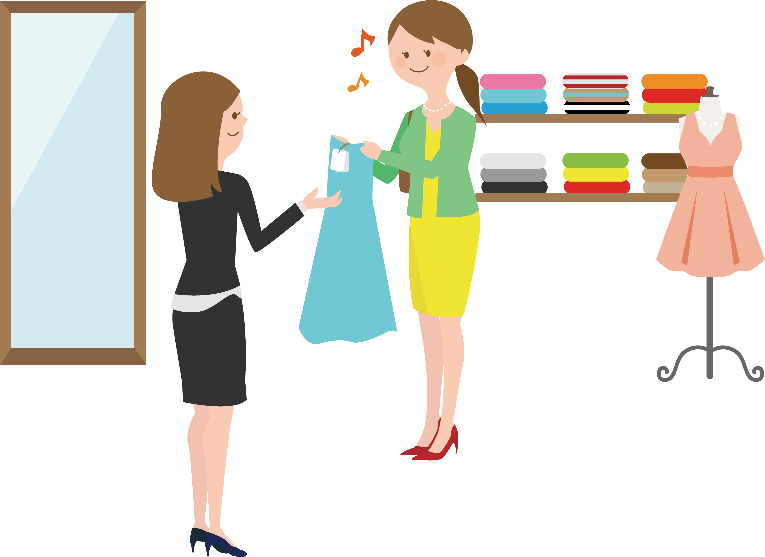 I want to live in a small town
                because people are kind.
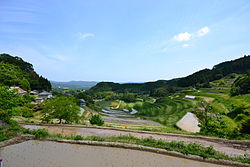 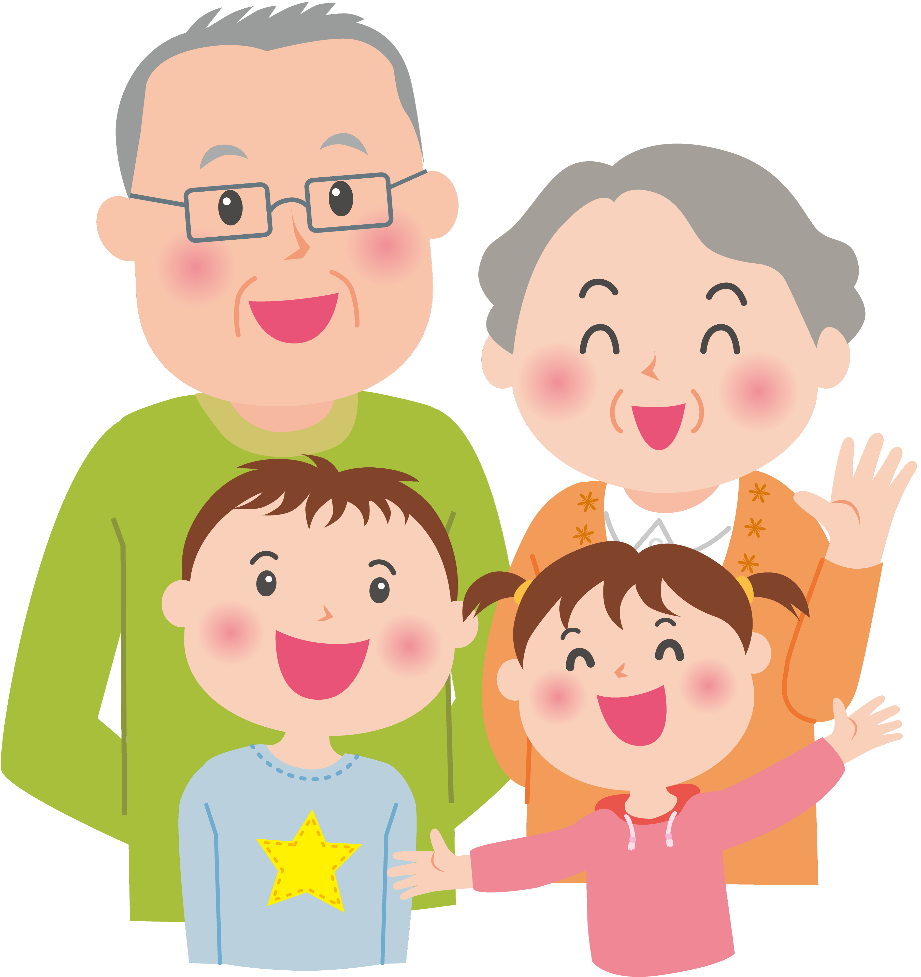 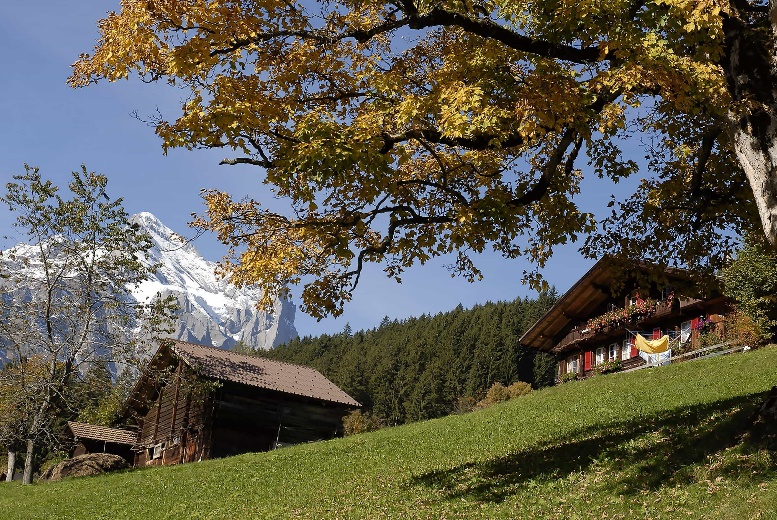